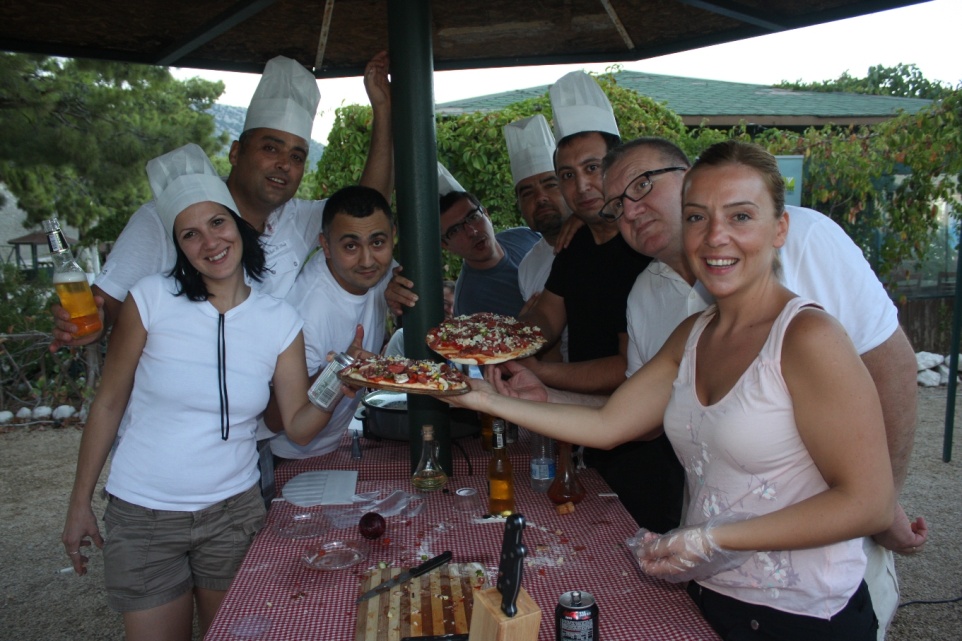 MIXED PIZZAMOTIVATION ACTIVITY  2015
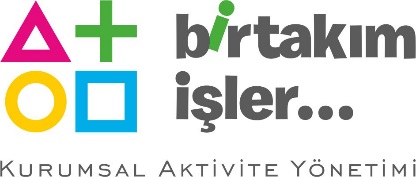 MIXED PIZZA
[BENEFITS]
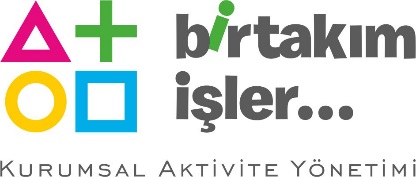 MIXED PIZZA
[STAGES OF “MIXED PIZZA”]
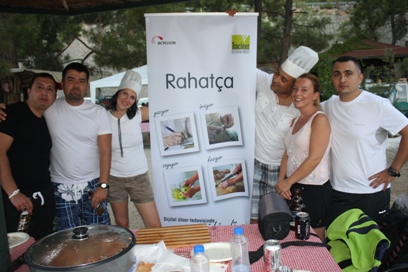 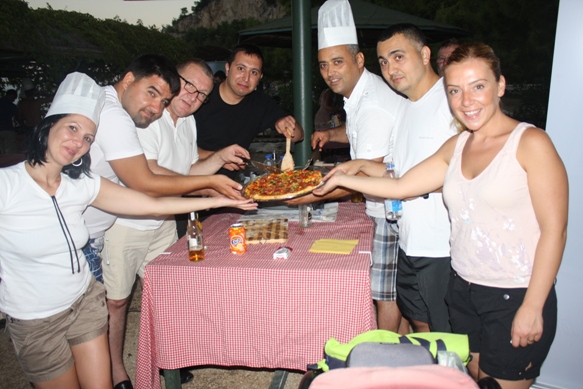 SEPARATING INTO TEAMS
PIZZAS ARE COOKING
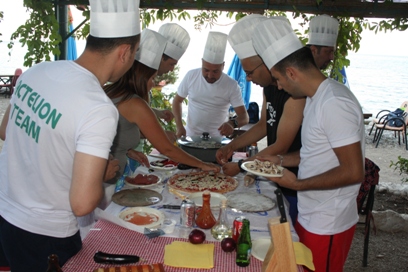 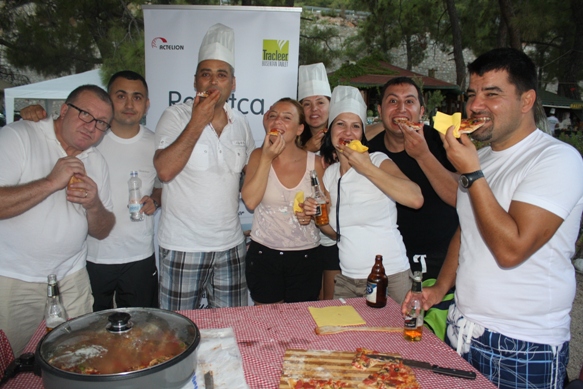 GETTING THE INGREDIENTS READY
EATING THE PIZZAS WITH RELISH
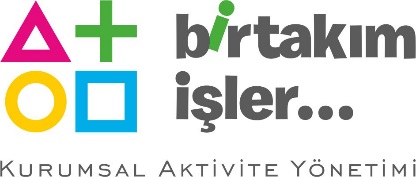 MIXED PIZZA
[GETTING ACQUAINTED AND FORMING TEAMS]
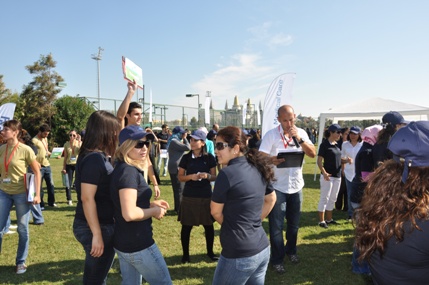 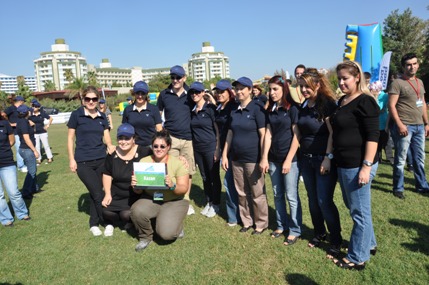 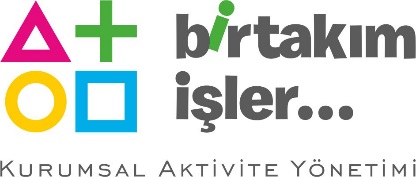 MIXED PIZZA
[CHOOSING THE INGREDIENTS]
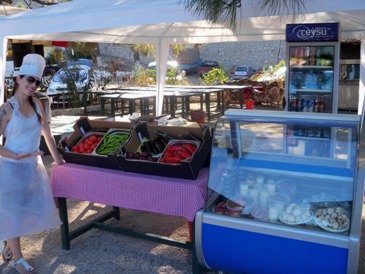 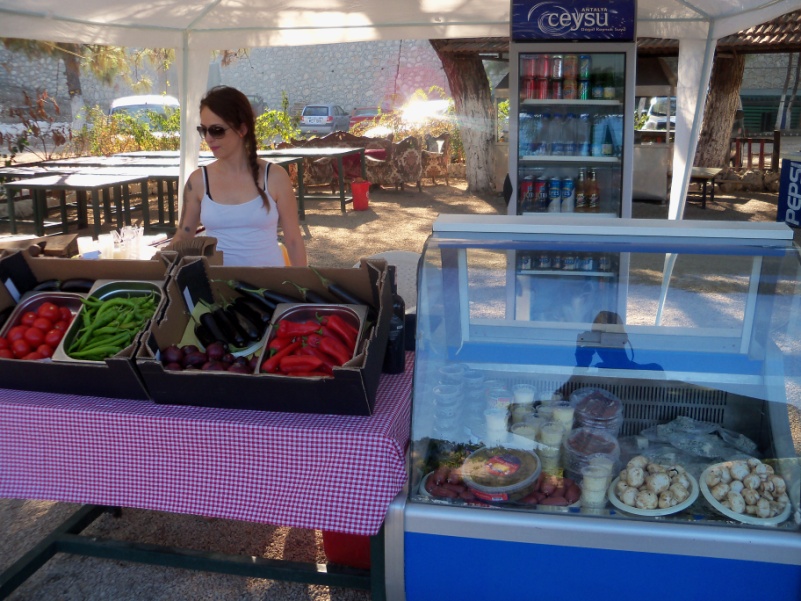 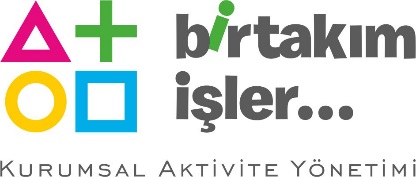 MIXED PIZZA
[COOKING THE PIZZA]
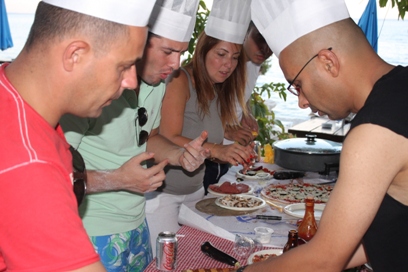 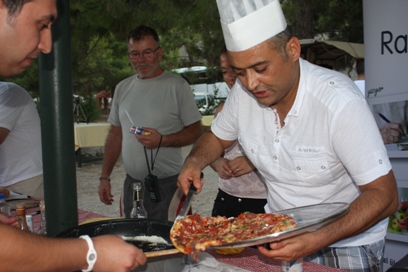 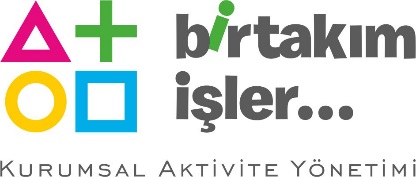 MIXED PIZZA
[FINALE]
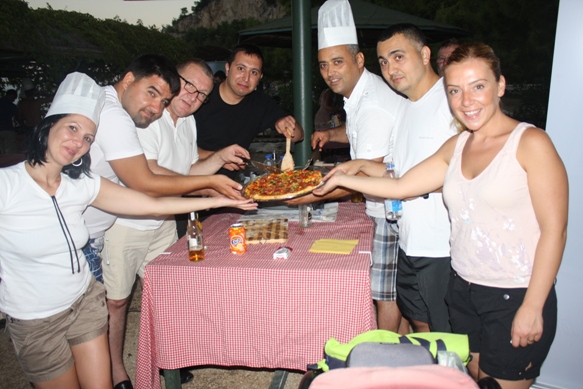 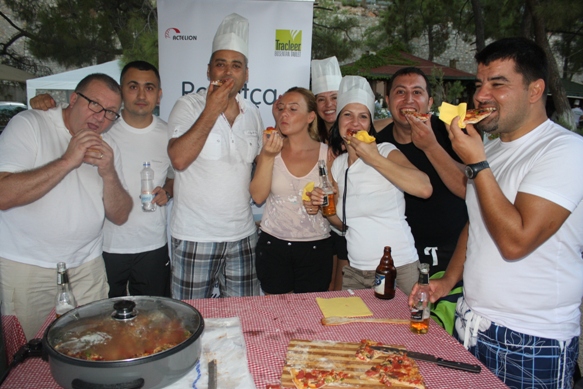 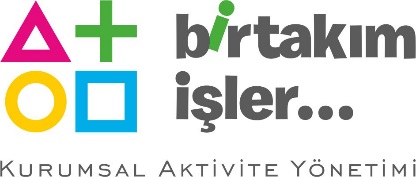 MIXED PIZZA
[PREPARATION AND SETUP]
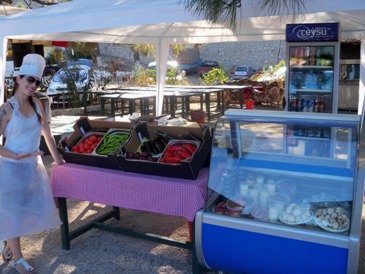 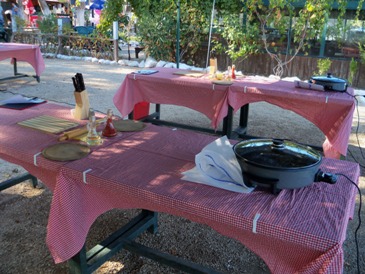 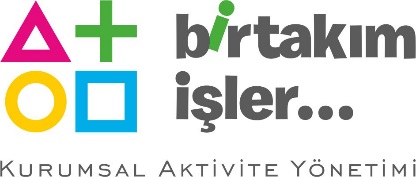 MIXED PIZZA
[EXECUTIVE TEAM]
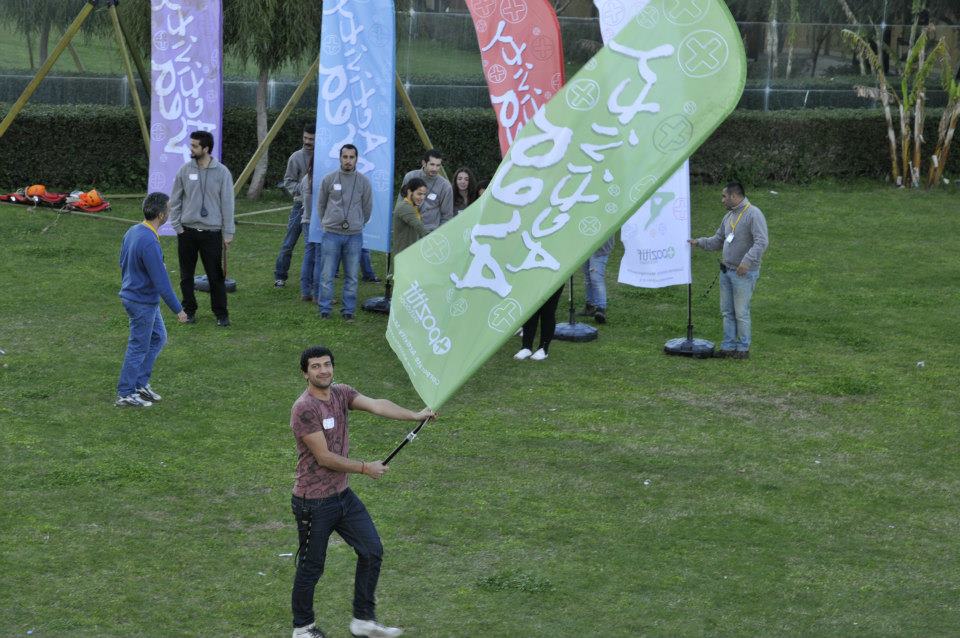 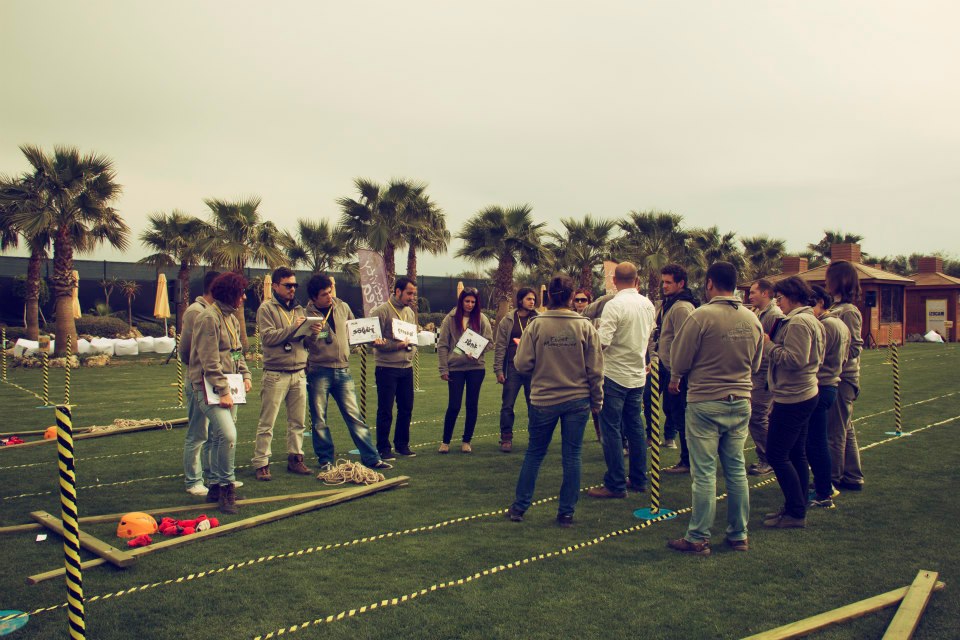 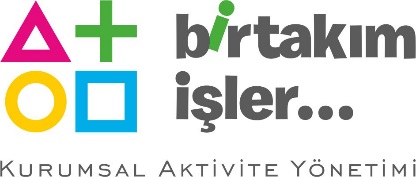 MIXED PIZZA
[PIZZA MENU]
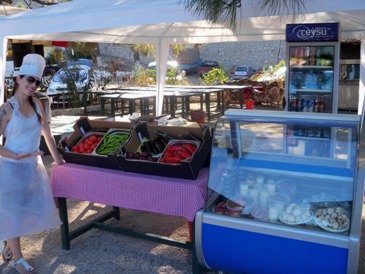 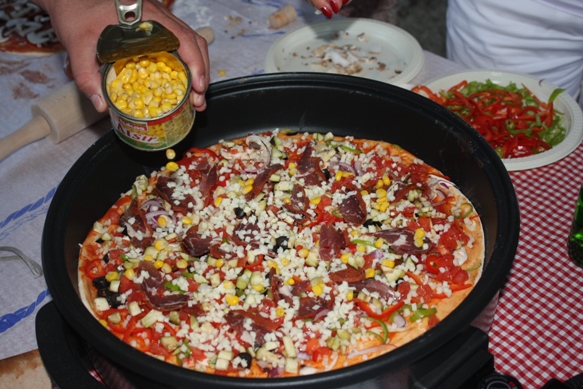 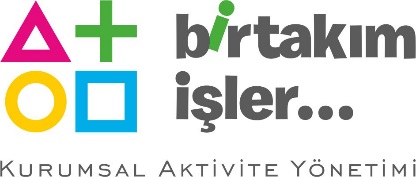 MIXED PIZZA
[TIME TABLE]
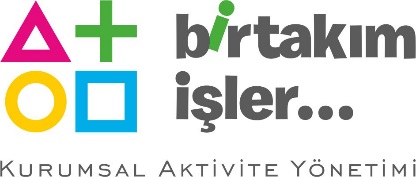 MIXED PIZZA
[COSTING]
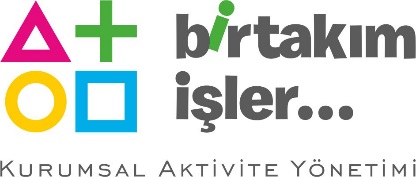 MIXED PIZZA
[GRATITUDE]
THANKS A LOT
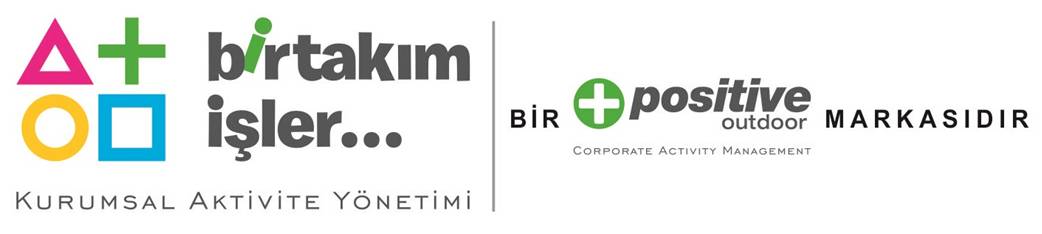 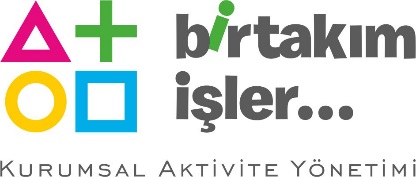 MIXED PIZZA